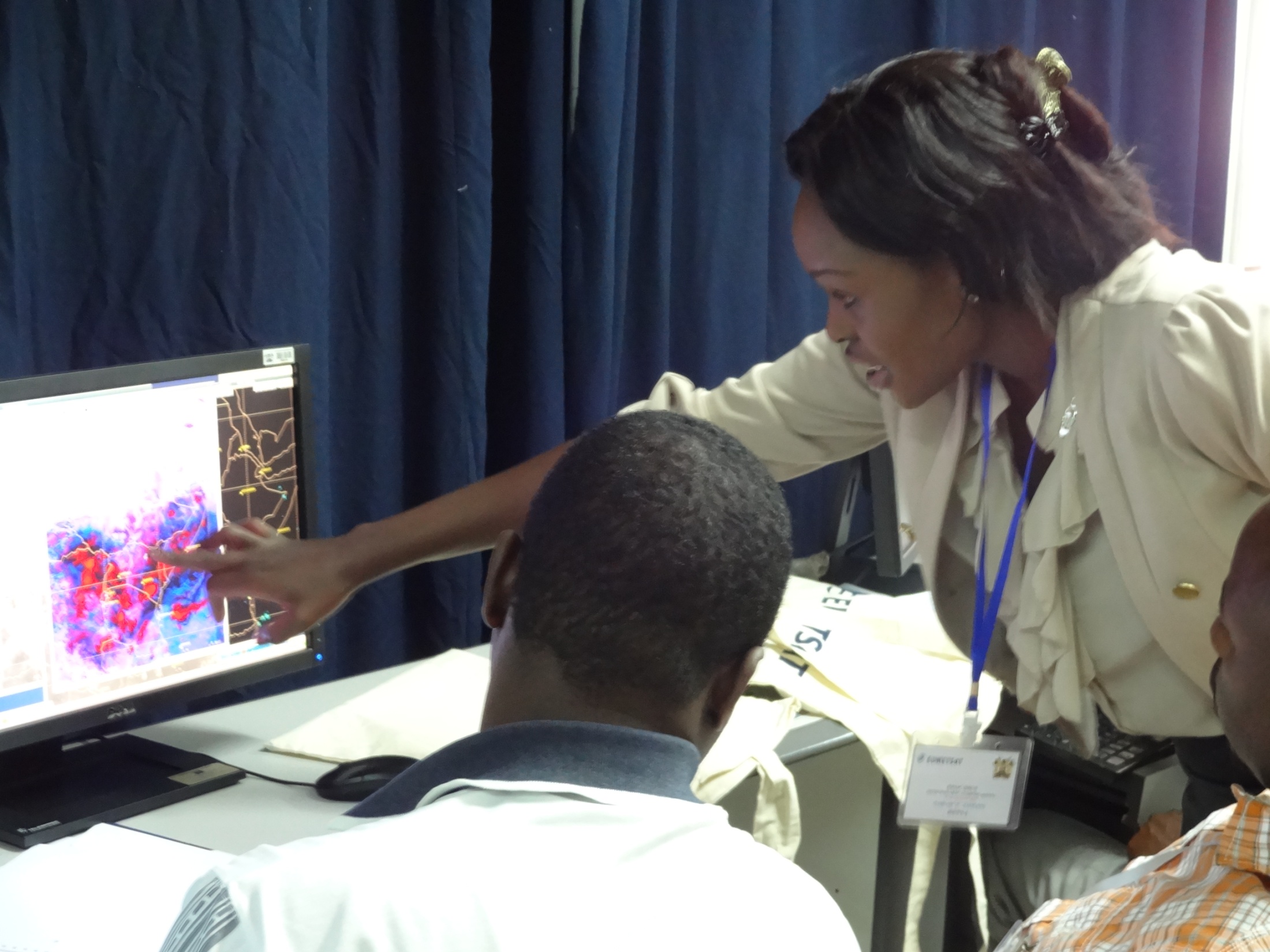 BOOST MY Course
Workshop
CALMet XI
Seoul
Key questions
What do you expect the 
course to achieve? 
What is its purpose?
Implementation
What are the course components? 
How do they fit together?
Concept
Design
Do course evaluations give 
you additional guidance for future revisions?
What other instructional approach can be used?
Requirements
Complete disassembly of a Pentax K1000 camera.
Image borrowed from bitrebel.com.
Maja Kuna-Parrish (EUMETSAT)
EUMETCAL 2015
[Speaker Notes: Each of the stages have its key questions to be asked.]